Un personaje paso a paso
Haz clic para ver cómo se va formando el personaje
Recuerda comenzar con los elementos más grandes, como la cabeza y el cuerpo.
Dibuja los elementos en orden para que no se cubran detalles que quieres mostrar.
Para cambiar el orden de algún elemento, haz clic derecho sobre él y elije las opciones Traer al frente o Enviar al fondo.
¡Puedes insertar globos de diálogo con el grupo Ilustraciones de la pestaña Insertar!
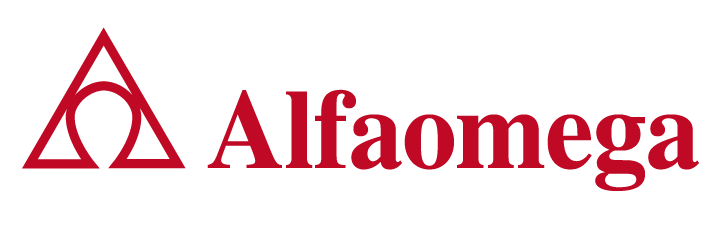 Un personaje paso a paso
Cuatro pasos para crear un personaje
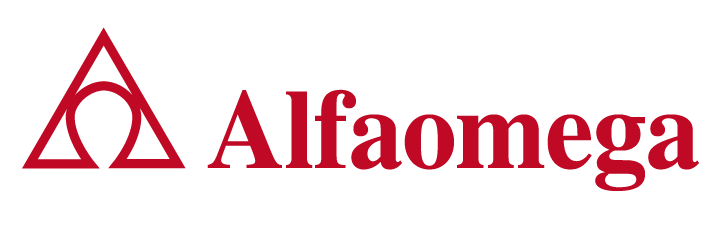